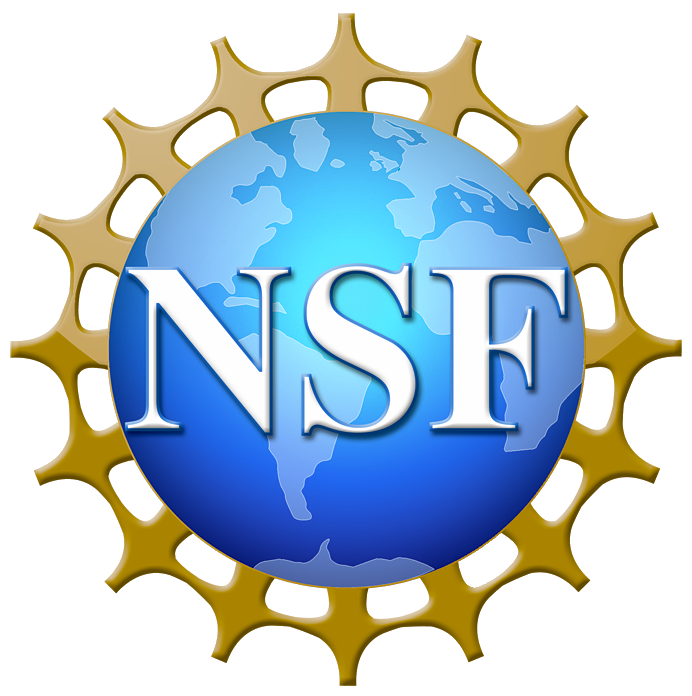 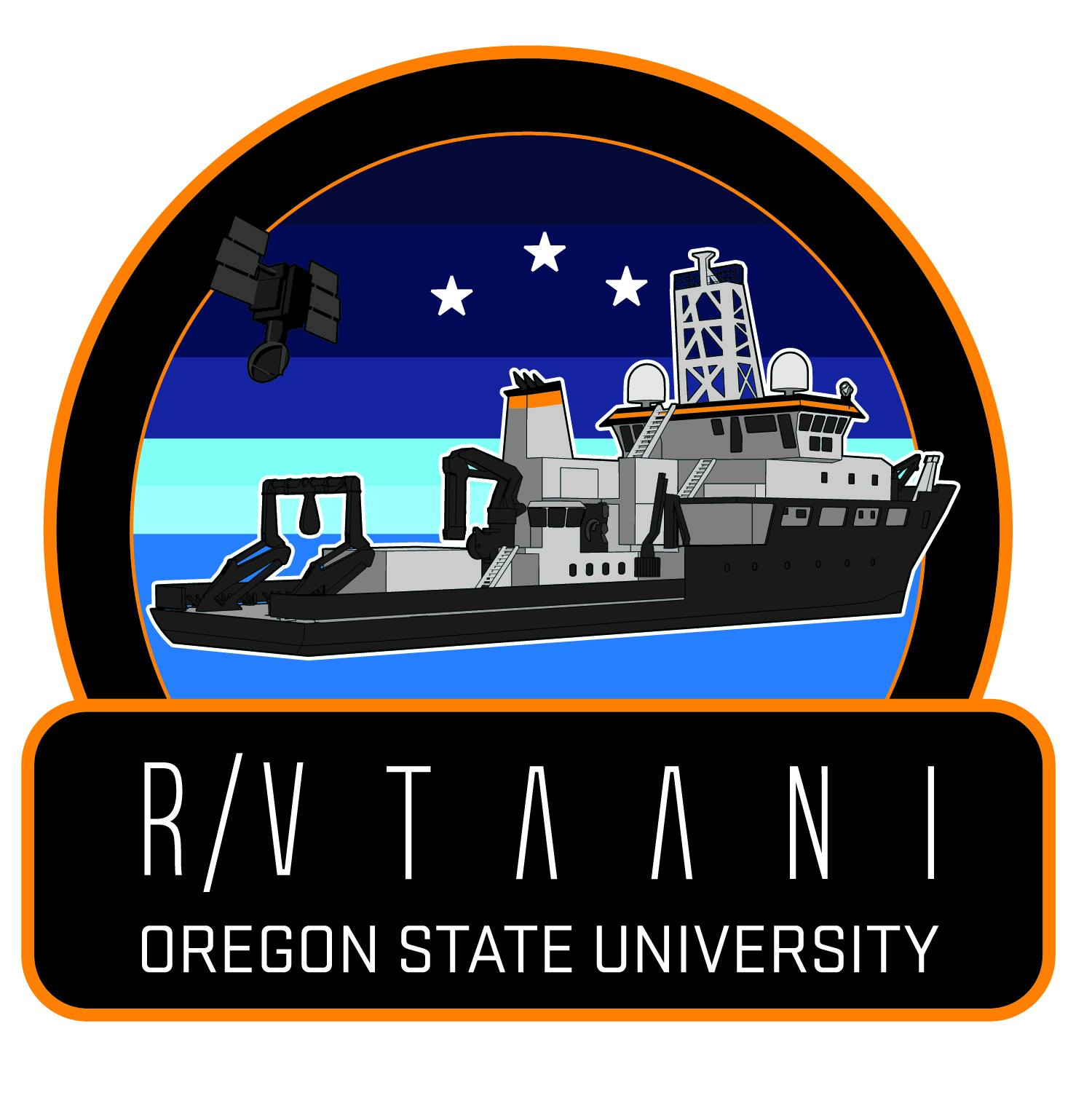 RCRV: Building BIG DataBy Adam Talamantes
This material is based upon work supported by the National Science Foundation under Cooperative Agreement No. 1333564 Award: OCE-1748726
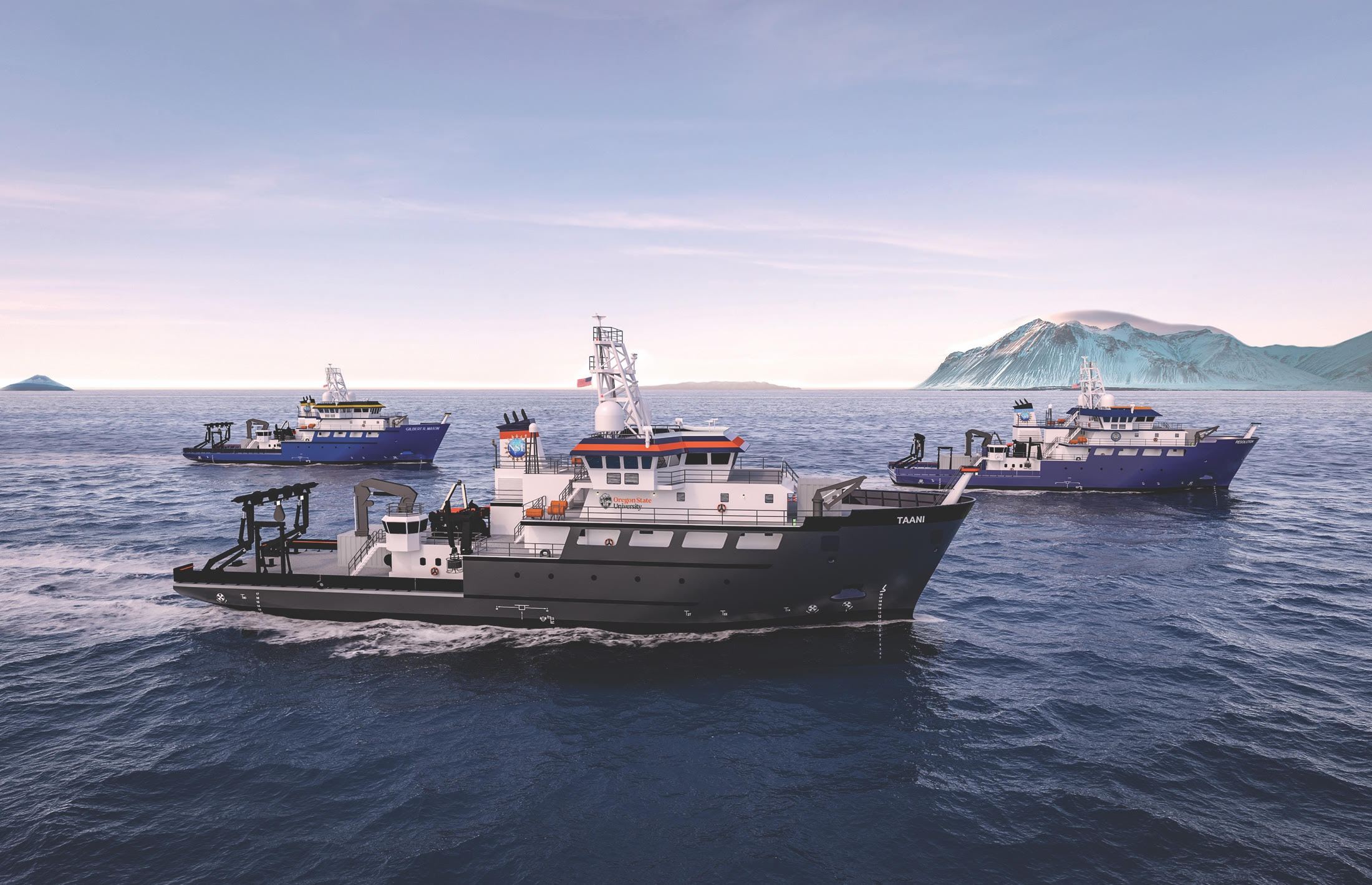 Any opinions, findings and conclusions or recommendations expressed in this material are those of the author(s) and do not necessarily reflect the views of the National Science Foundation.
Creating a Data Journal
Big Data is often built on the passive collection of data created from daily interactions with infrastructural or personal technologies. 

Require students to create data journals that ask them to write down every time an interaction creates data over the course of one day 

The resulting lists are quite illuminating and demonstrate an increased awareness of how often they are creating data. 

This activity builds awareness of the problematic Lack of Transparency and Extractive Collection involved in many Big Data efforts.